Dopady Covid 19:svět, rizika a příležitosti
Martin Tlapa
29. července 2020, Praha
Klíčové dopady pandemie – analýza MZV
Osm otázek proti Covid strachu
Reakce na hrozby a příležitosti pandemie
Reakce na hrozby a příležitosti pandemie (pokračování)
Další kroky a post Covid akce
Mapa strategických příležitostí
První post Covid komplexní sektorová informace od české zahraniční sítě
Sektorové signály ze zahraničních trhů již se zapracovaným Covid dopadem
Využití přístupu diplomacie ke unikátním informacím, strategickým záměrům vlád a klíčových firem

Cíl publikace:
Přispět k pochopení dopadů pandemie – představení dosavadních proměn ekonomik

Export.cz/mop
Mapa strategických příležitostí  - příklad karty země
Makroekonomické údaje
Fiskální programy vlády v reakci na COVID-19
Sektorové příležitosti
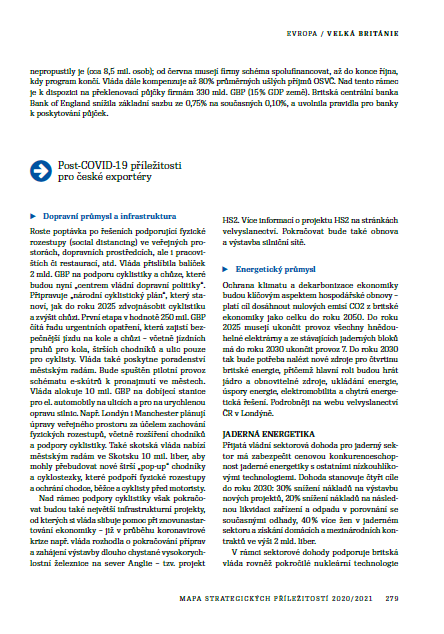 Karty zemí obsahují
Děkuji Vám za pozornost
Martin_Tlapa@mzv.cz